Презентация к урокам математики в 6 классе по темам «Пропорции» и «Прямая и обратная пропорциональность»
Автор материала:
Щербакова Татьяна Прокопьевна, 
учитель математики 
высшей квалификационной категории,
МБОУ СШ №1 г. Архангельска
г. Архангельск, 2015 год.
Пропорции
Математика 6класс. Никольский С.М.
Автор: Щербакова Татьяна Прокопьевна, 
              учитель математики МБОУ СШ №1
Архангельск,
2015 год
Пропорция – равенство двух отношений
средние члены
крайние члены
а  :  b  =  c  :  d
c
а
=
b
d
крайние члены
Читают:
средние члены
«а относится к  b так,  как  c относится  к  d »
«отношение а  к  b равно отношению c к  d »
Основное свойство пропорции
а  :  b  =  c  :  d
Произведение крайних членов равно произведению средних членов
а  ●  d   =  b  ●  c
Прямая пропорциональность
Пусть книга стоит 30 рублей, тогда стоимость
в 2 раза
в 2 раза
Две величины  называются 
прямо пропорциональными, 
если при увеличении одной из них в несколько раз 
другая увеличивается во столько же раз.
Обратная
пропорциональность
Пусть имеется 120 рублей, хотят купить несколько одинаковых книг, тогда получим количество книг
в 2 раза
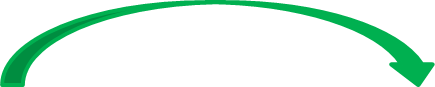 в 2 раза
Две величины  называются
обратно пропорциональными ,
если при увеличении одной из них в несколько раз 
другая уменьшается во столько же раз.
Задача №72
За 6 часов поезд прошёл 480 км. Сколько километров прошёл за первые 2 часа, 
    двигаясь  с постоянной скоростью?
Прямо пропорциональные
=
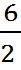 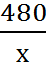 Ответ:  160 км.
Задача №73
Для варки варенья из вишни на 6 кг ягод берут  4 кг сахарного песку. Сколько килограммов ягод надо взять на 12 кг сахарного песку?
прямо пропорциональные
12 : 4  =  х : 6
Ответ:  18 кг.
Задача №76
Расстояние между двумя городами первый поезд прошёл со скоростью 80 км/ч за 3 ч. За сколько часов второй поезд пройдёт то же расстояние со скоростью 60 км/ч ?
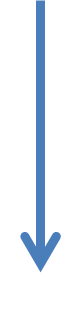 обратно пропорциональные
=
Ответ: за 4 часа.
Задача №81
Со скоростью 80 км/ч товарный поезд прошёл          720 км. Какое расстояние пройдёт за то же время пассажирский поезд, скорость которого 60 км/ч ?
прямо пропорциональные
Ответ: 540 км.
Источники:
Математика.6 класс: учеб. Для общеобразоват. Учреждений/[C.М Никольский, Н.Н. Решетников, А.В. Шевкин]. – 7-е изд. – М.: Просвещение, 2009. -256 с.: ил. – (МГУ – школе.)